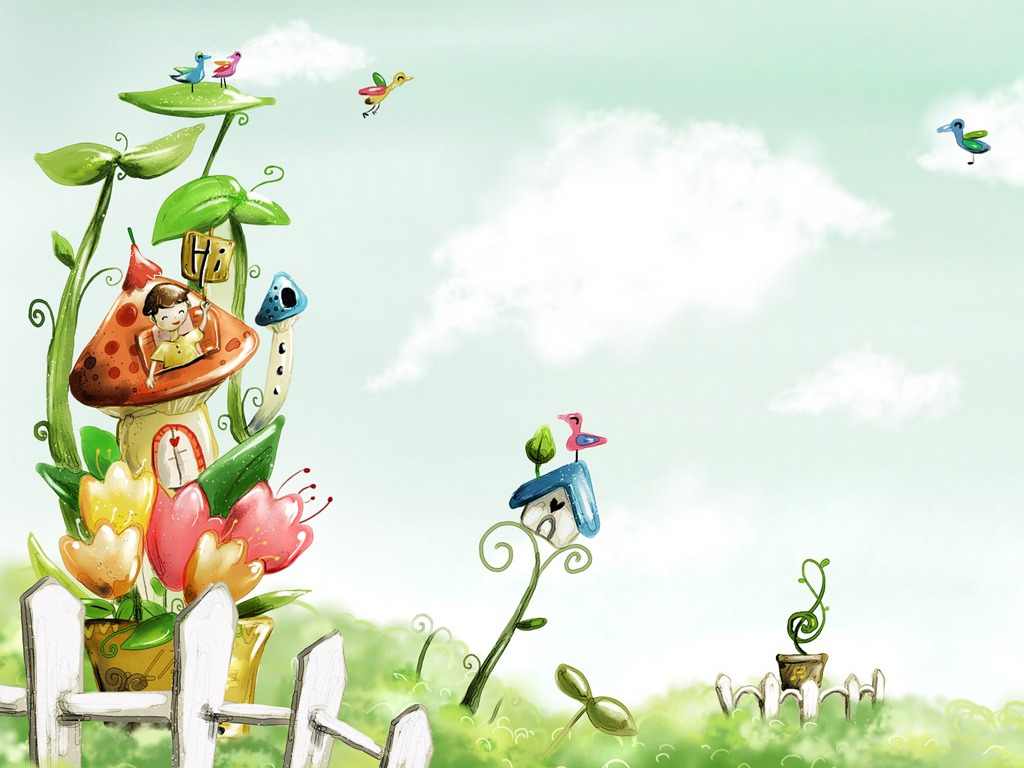 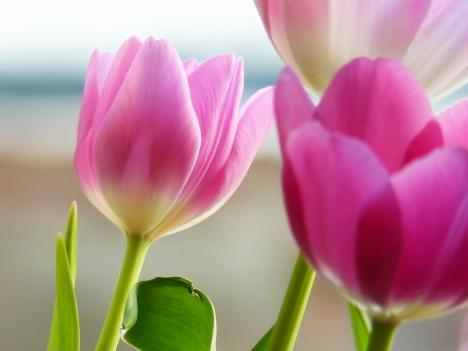 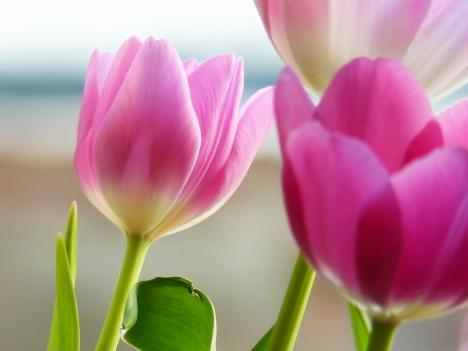 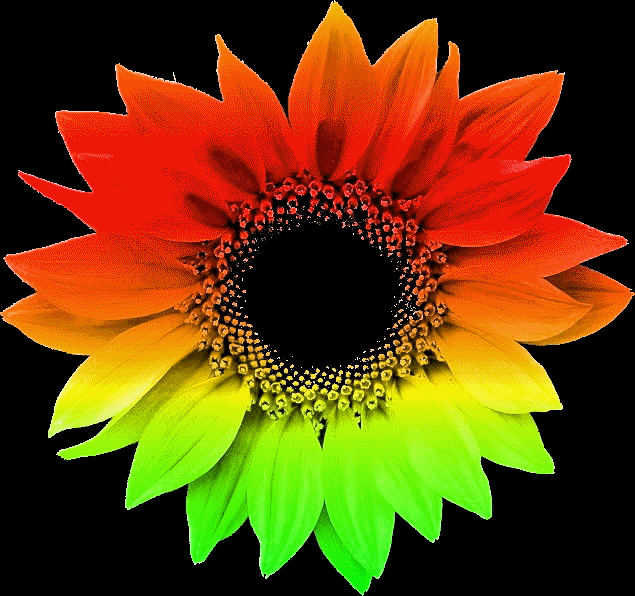 ফুলেল শুভেচ্ছা
শিক্ষক পরিচিতিঃ
মাসুমা আকতার 
সহকারি শিক্ষক 
ওছখালী আলিয়া মডেল সঃ প্রাঃ বিঃ 
হাতিয়া-নোয়াখালী
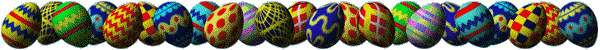 আজকের পাঠঃ
শ্রেণিঃ১ম 
বিষয়ঃগণিত 
পাঠঃবিজোড় সংখ্যা 
সময়ঃ ৪৫ মিনিট 
তারিখঃ১১-১২-২০১২ইং
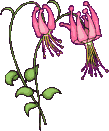 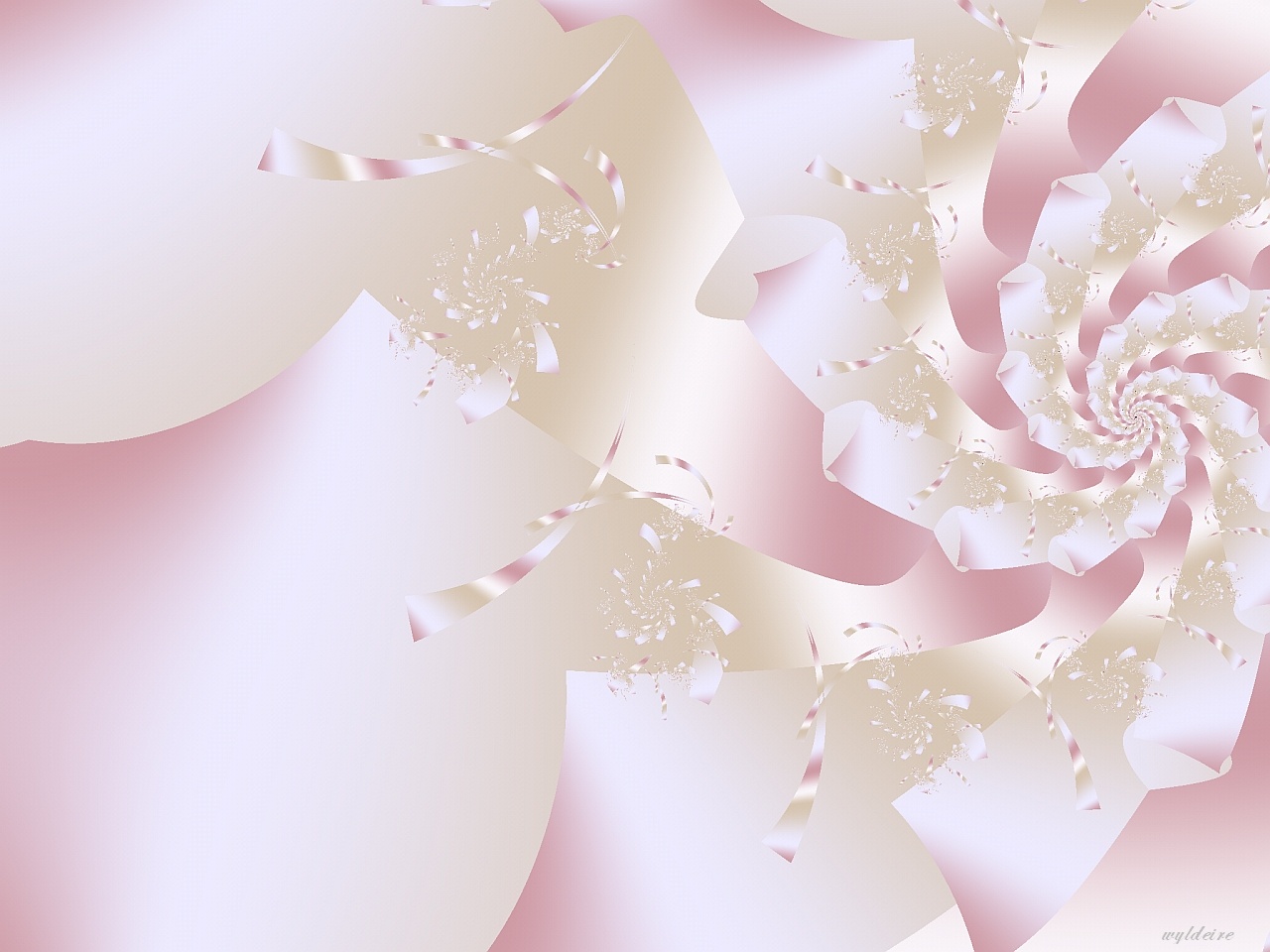 শিখনফলঃ
বিজোড় সংখ্যার ধারণালাভ করবে। 
১-১০ পর্যন্ত সংখ্যাগুলোর মধ্য থেকে বিজোড় সংখ্যাগুলো খুঁজে বের করতে পারবে।
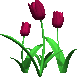 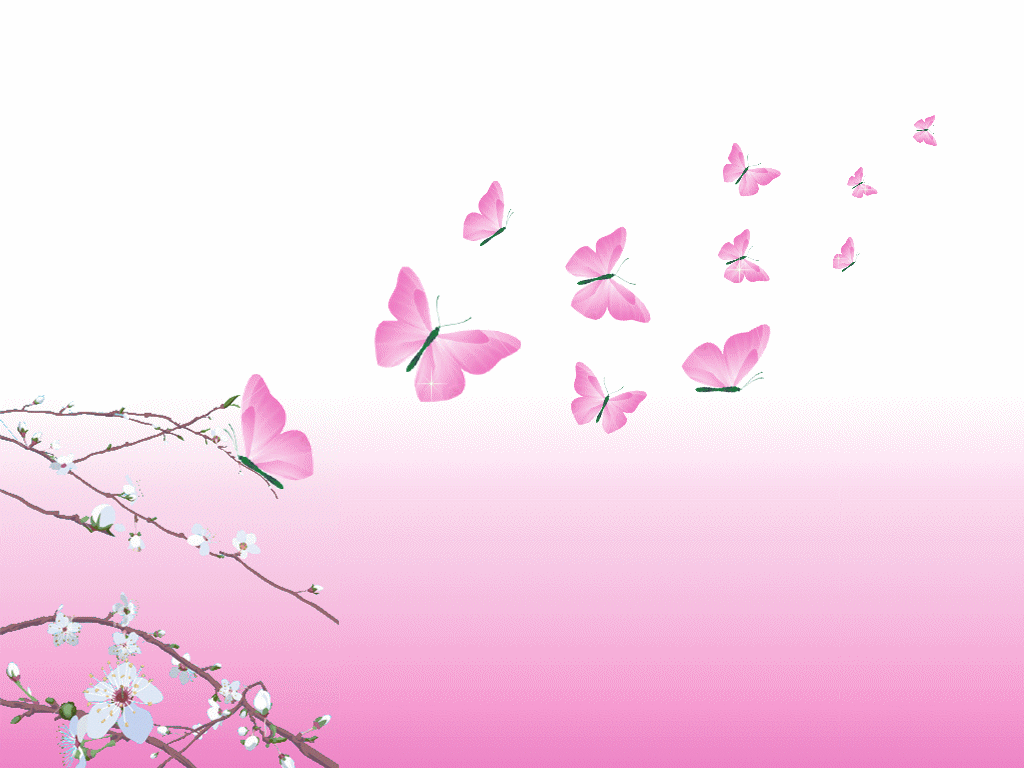 নিরাপদ পরিবেশঃ
ছড়া ও ছবি
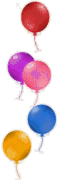 ছড়া
দুইটা পাখি একজোড়া হয় 
     সেটা সবাই মানি, 
দুইয়ের সাথে এক বেড়ে যে 
     বিজোড় যে হয় জানি? 

জোড়ায়-জোড়ায় এক বাড়িয়ে 
      বিজোড় বানাব,  
বিজোড় শেখা ভারি মজা 
      আজ সবাই শিখব।।
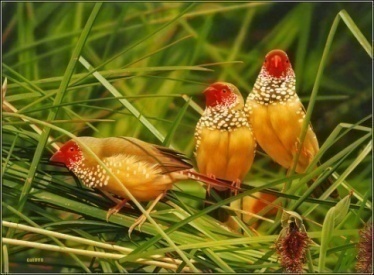 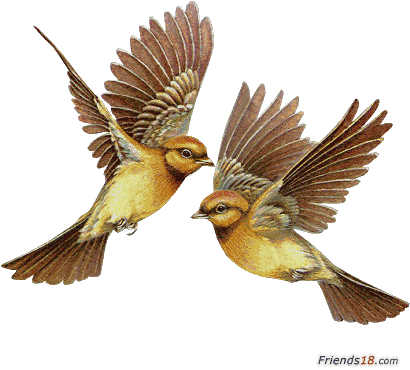 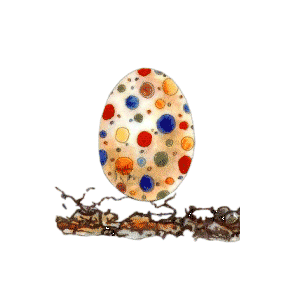 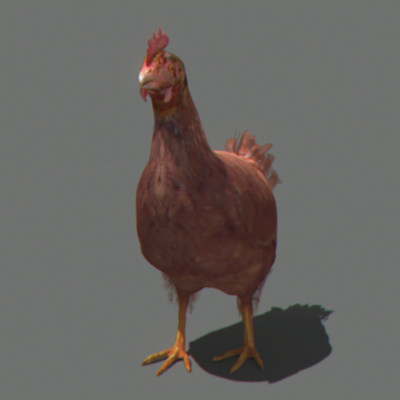 কয়টি পাখি?
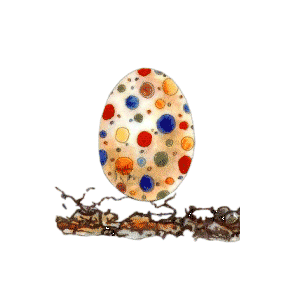 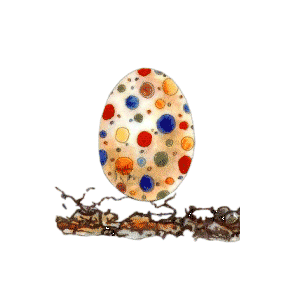 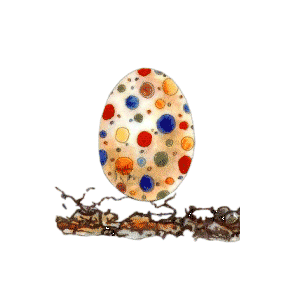 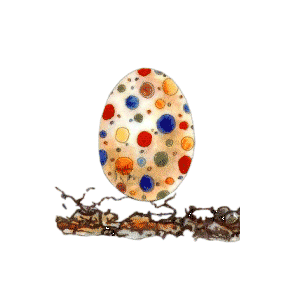 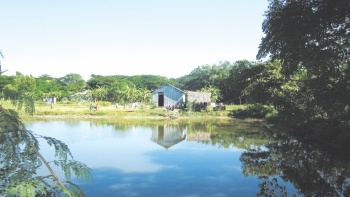 কয়টি ডিম?
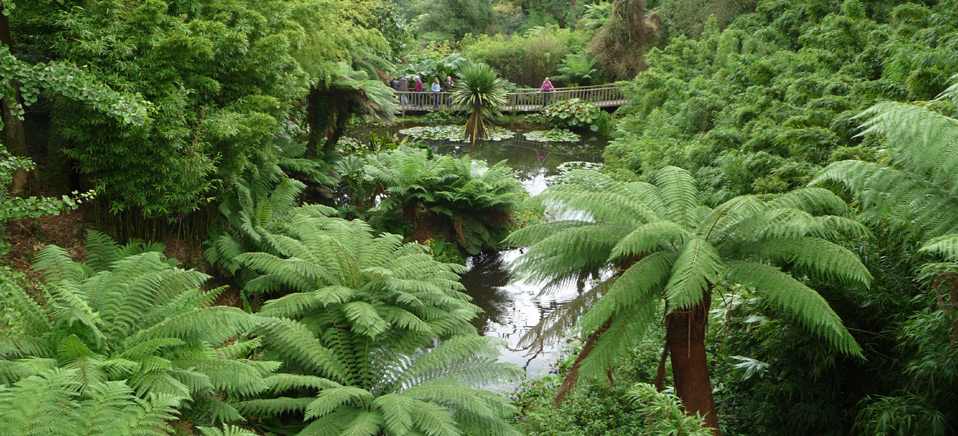 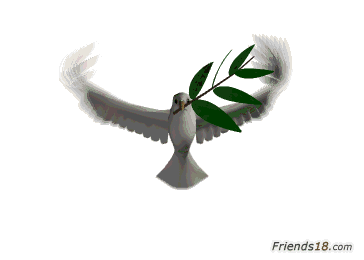 পাঠ ঘোষণা
৩
বিজোড় সংখ্যা
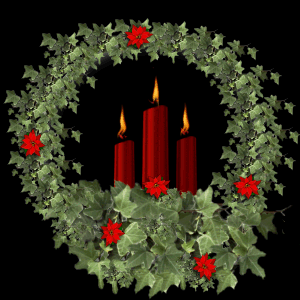 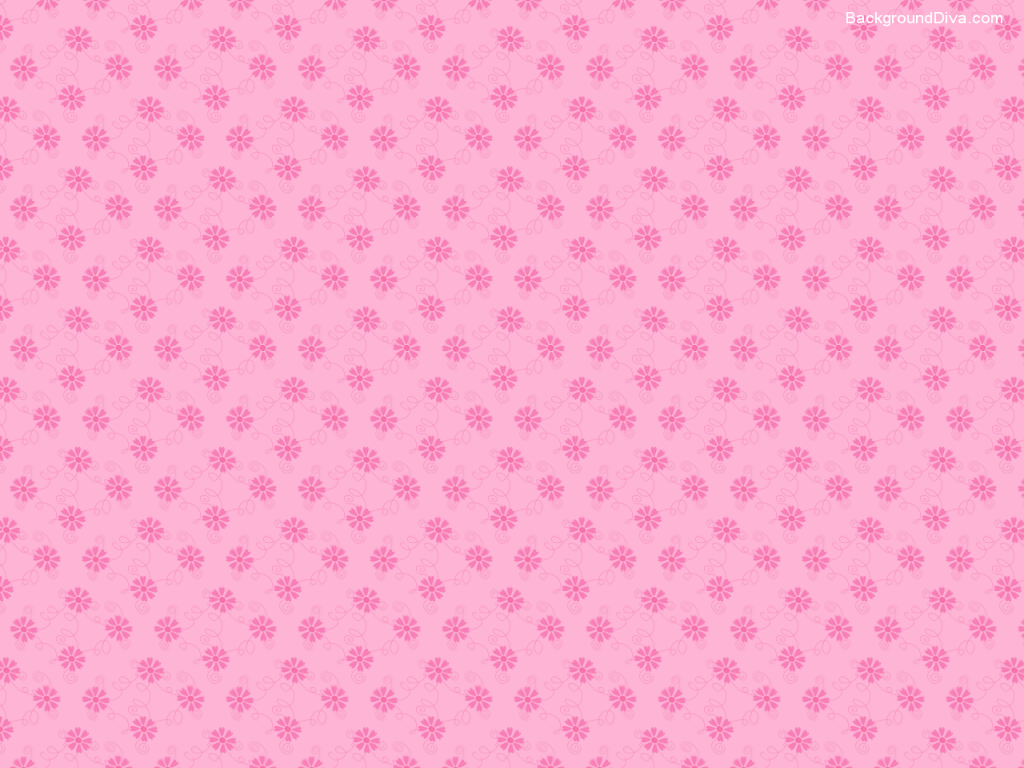 উপস্থাপন
সময়ঃ ২০মিনিট
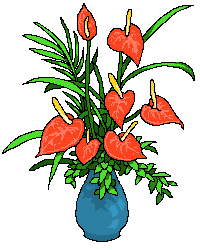 দেখ এবং বলঃ
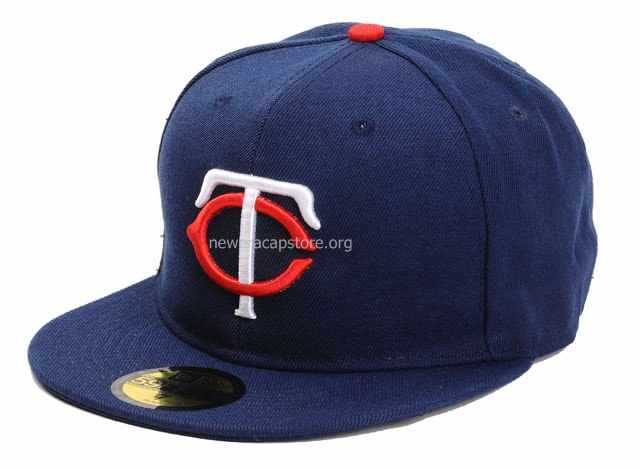 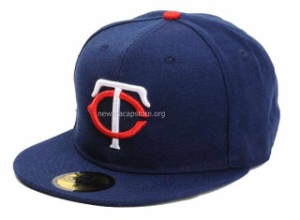 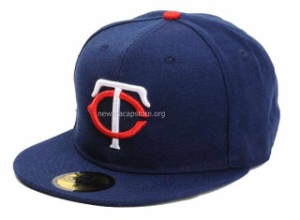 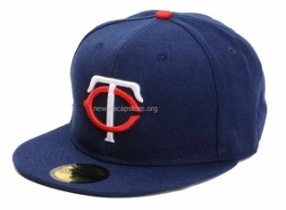 ১টি
১জোড়া ১টি
দেখ ও বলঃ
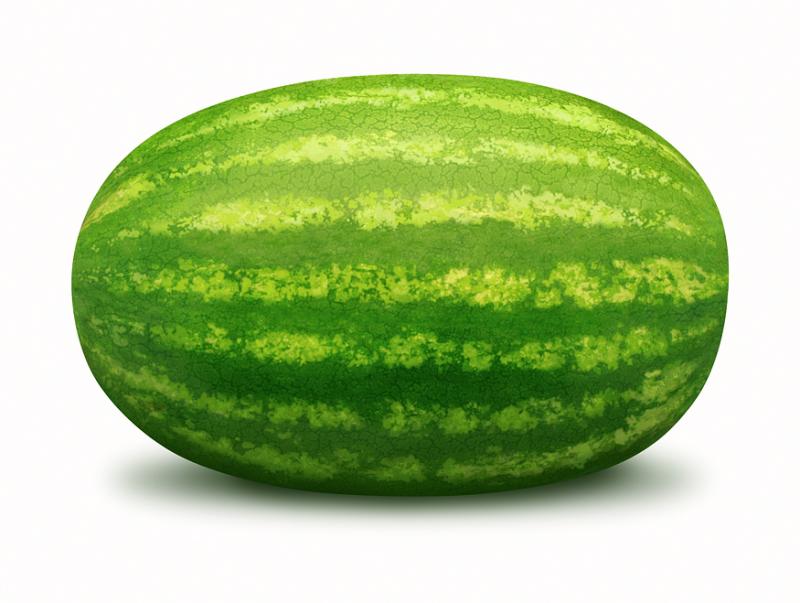 ১
১টি
দেখ ও বলঃ
৩
১ জোড়া ১টি =৩টি
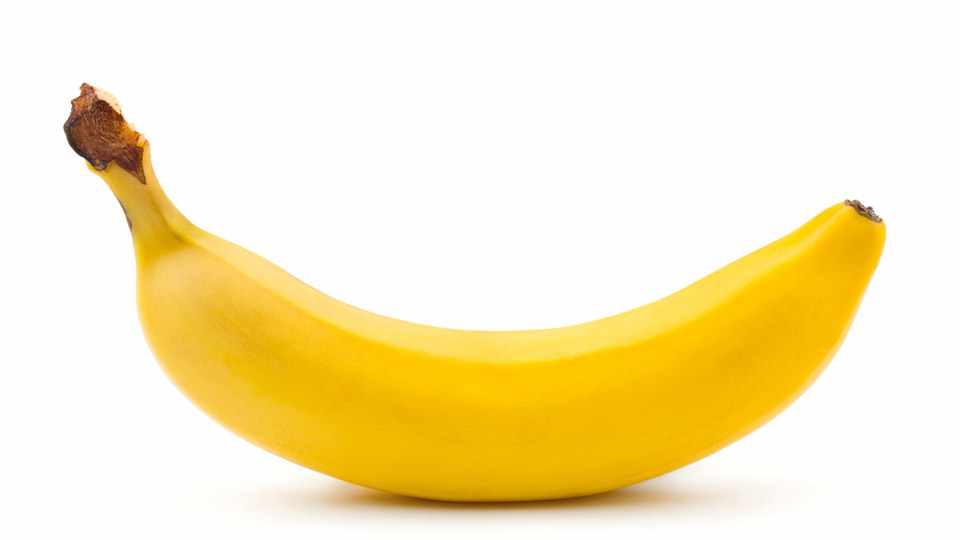 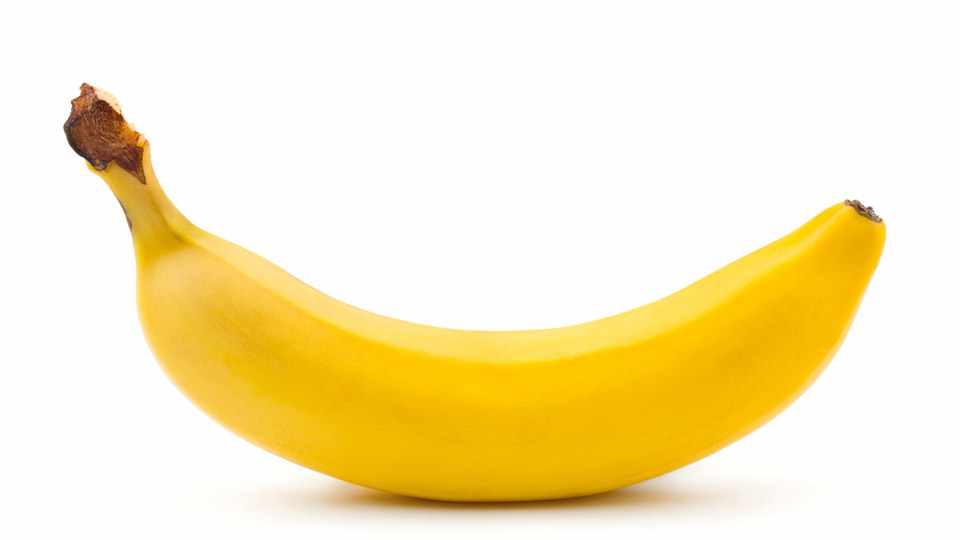 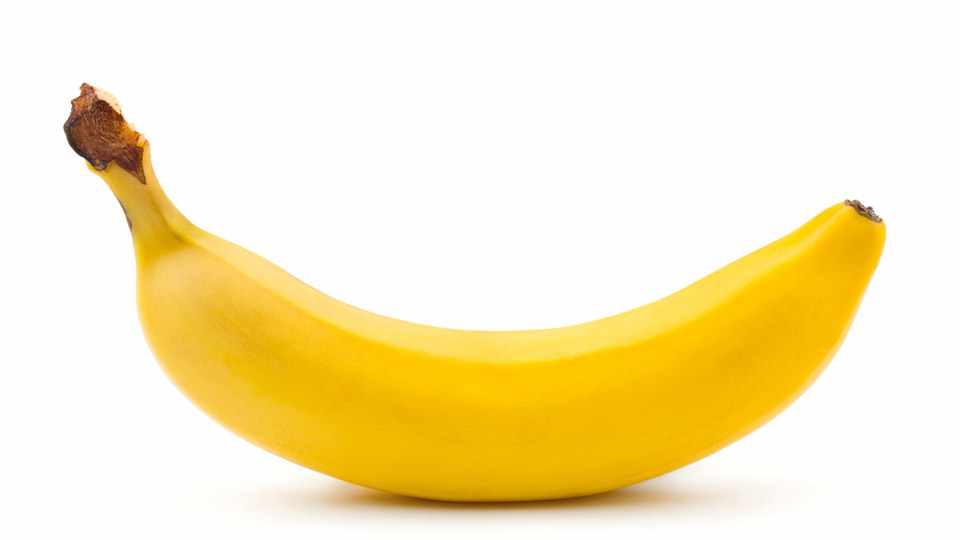 দেখ ও বলঃ
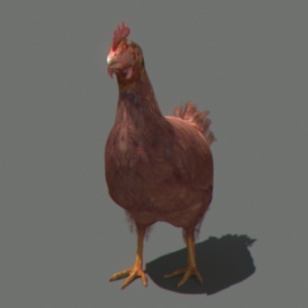 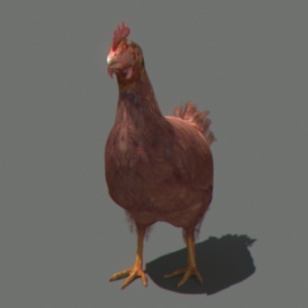 ৫
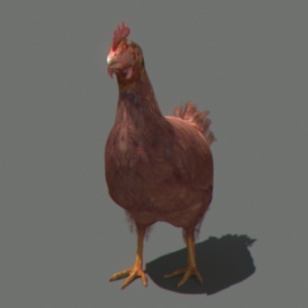 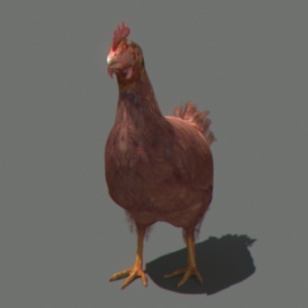 2জোড়া ১টি =5টি
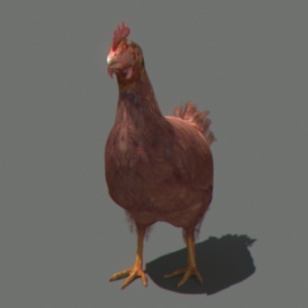 দেখ ও বলঃ
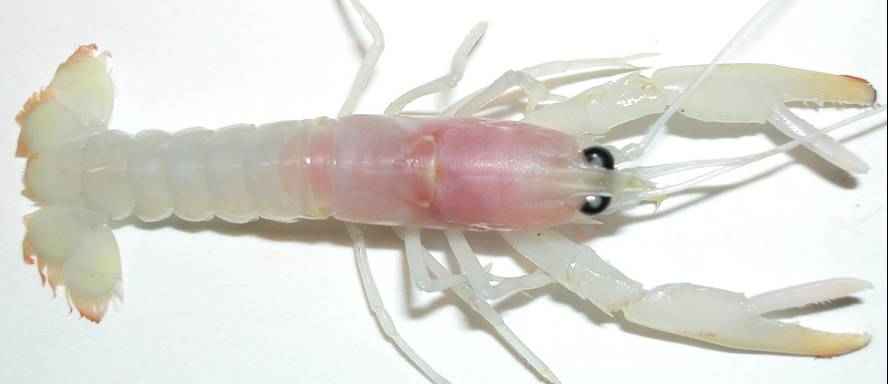 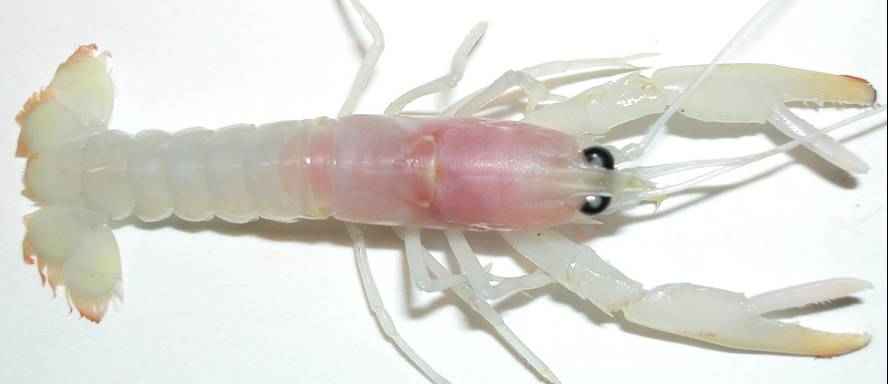 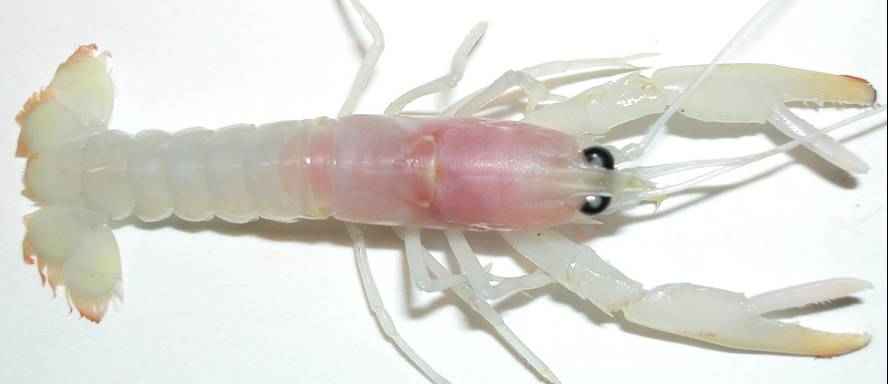 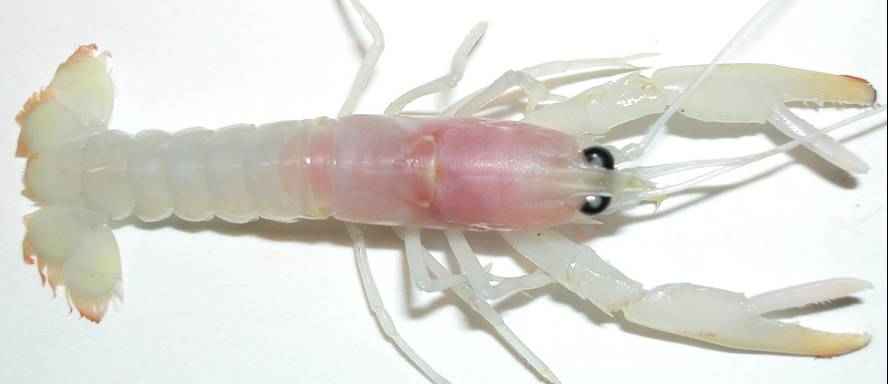 ৭
৩ জোড়া ১টি =৭টি
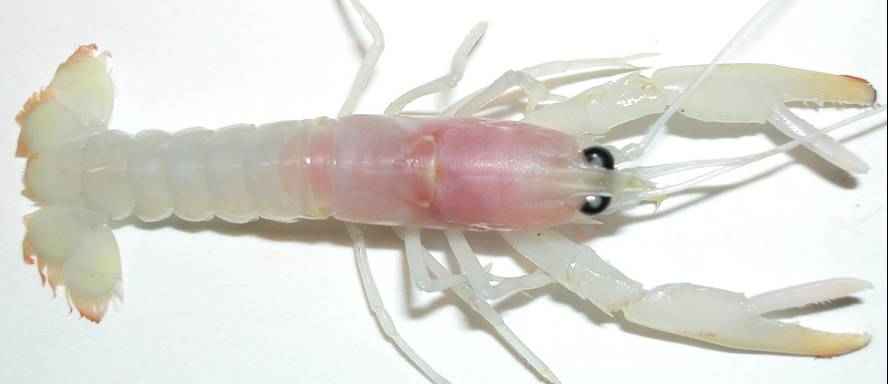 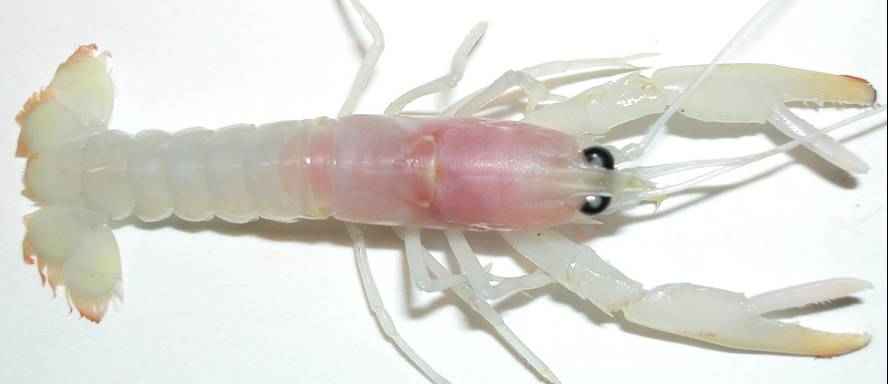 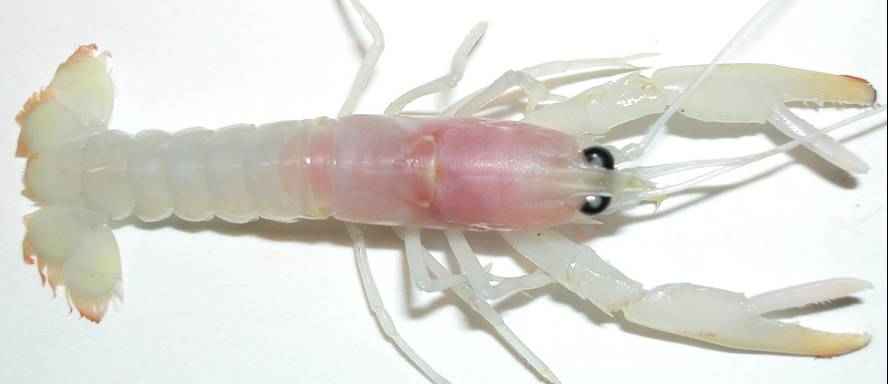 দেখ ও বলঃ
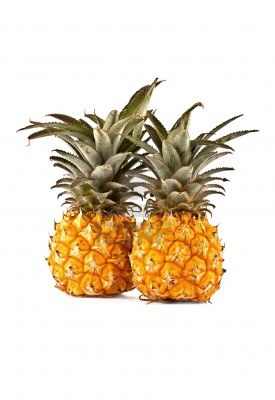 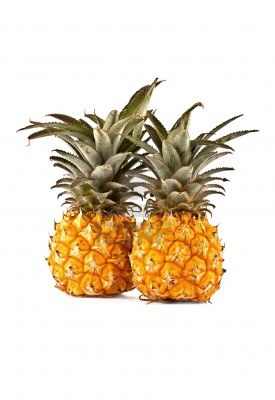 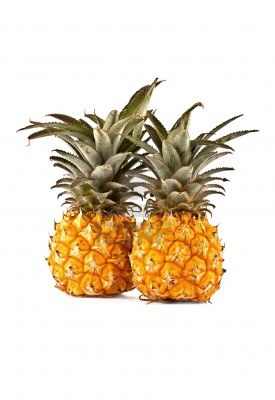 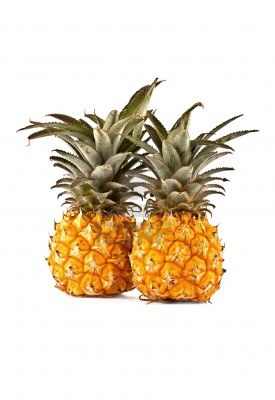 ৯
4জোড়া ১টি =9টি
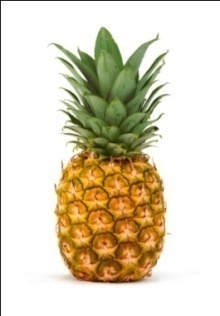 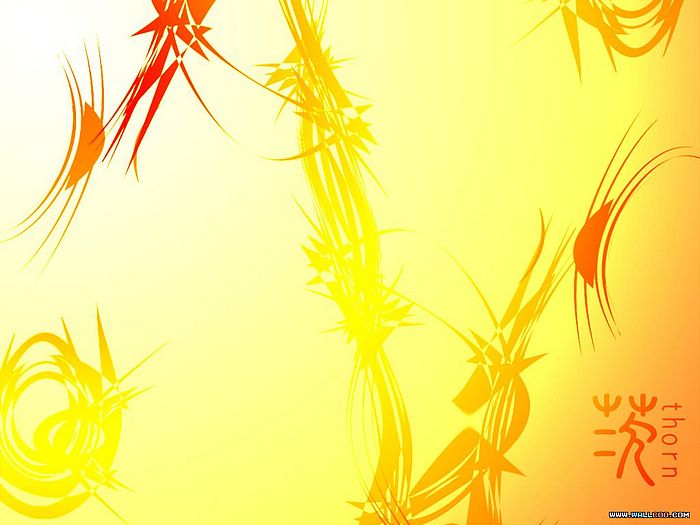 মূল্যায়ন 
সময়ঃ১৫মিনিট
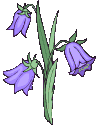 খালিঘরে বিজোড় সংখ্যাগুলো লেখঃ         (দলীয় কাজ)
১
১
২
৩
৩
৪
৫
৫
৬
৭
৭
৯
৮
৯
১০
(
ছবি দেখে খালিঘরে বিজোড় সংখ্যাগুলো বসাওঃ
(জোড়ায় কাজ)
১
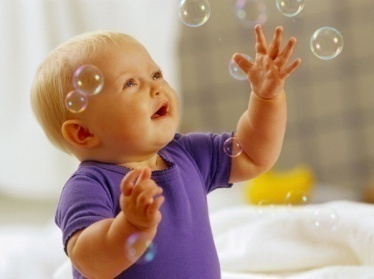 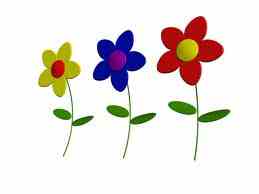 ৩
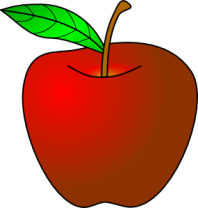 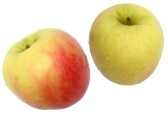 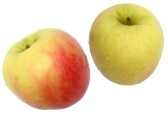 ৫
৭
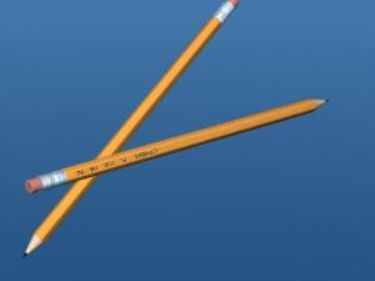 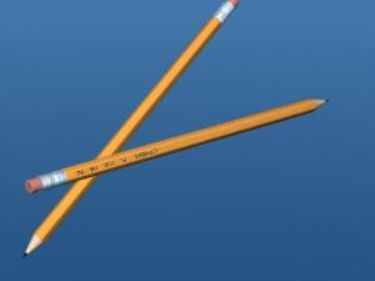 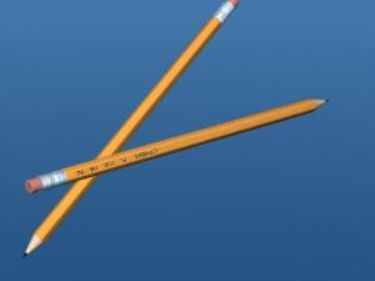 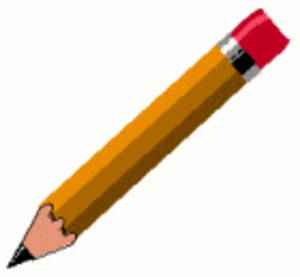 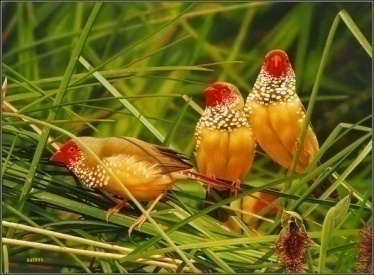 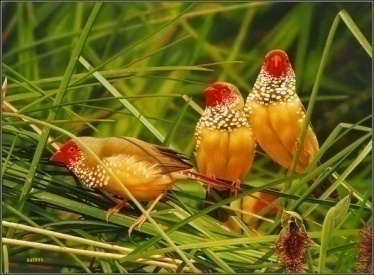 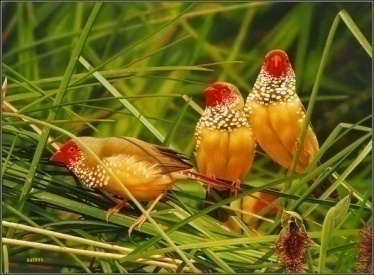 ৯
বিজোড় সংখ্যাগুলো লেখঃ
দলীয় কাজঃ
২ জোড়া ১টি=কতটি?
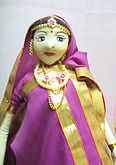 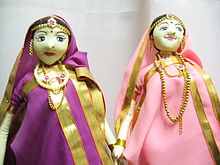 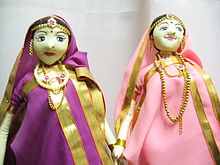 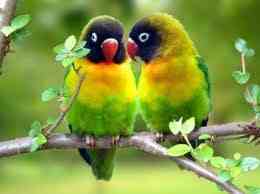 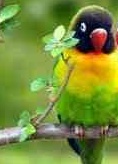 ১ জোড়া ১টি=কতটি?
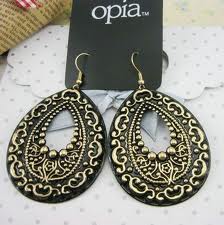 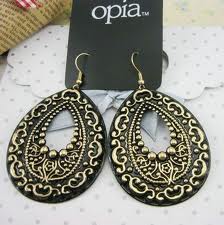 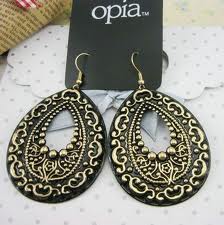 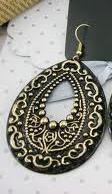 ৩ জোড়া ১টি=কতটি?
বিজোড় সংখ্যাগুলো লেখঃ
দলীয় কাজঃ
২ জোড়া ১টি=কত টি
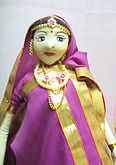 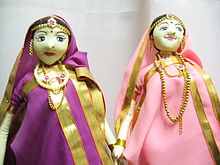 ৫
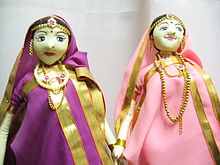 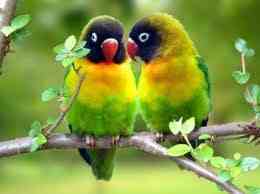 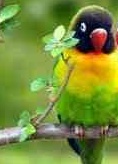 ১ জোড়া ১টি= কত টি
৩
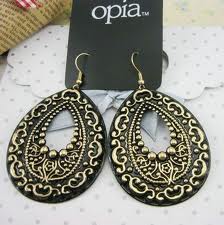 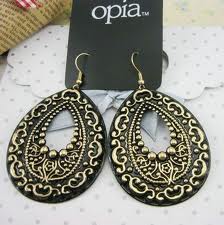 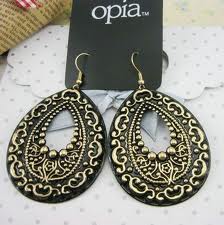 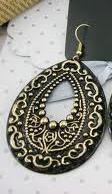 ৩ জোড়া ১টি= কত টি
৭
বিজোড় সংখ্যাগুলো লেখঃ
দলীয় কাজঃ
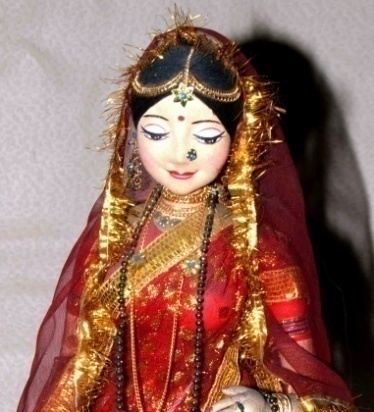 কতটি?
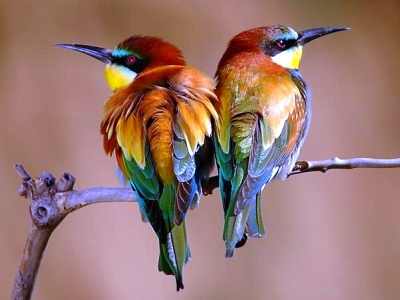 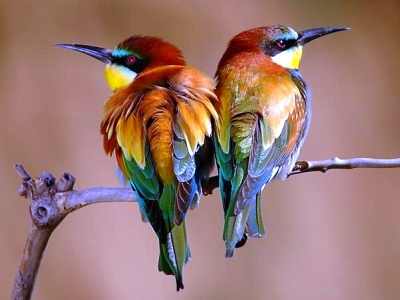 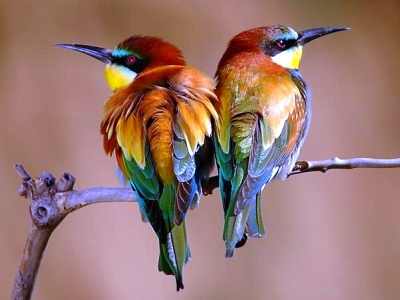 ৪জোড়া ১টি=কতটি?
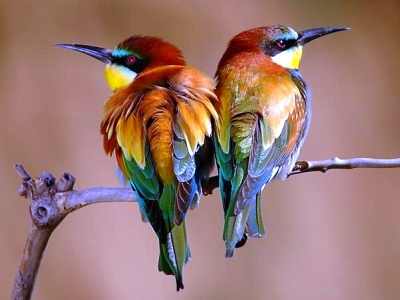 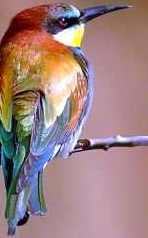 বিজোড় সংখ্যাগুলো লেখঃ
দলীয় কাজঃ
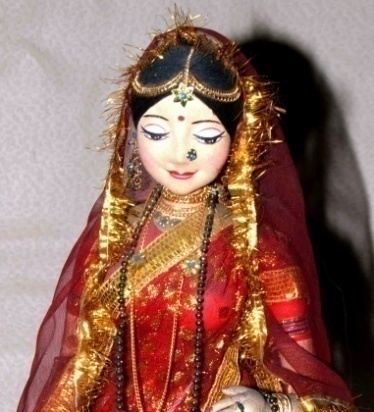 কত টি
১
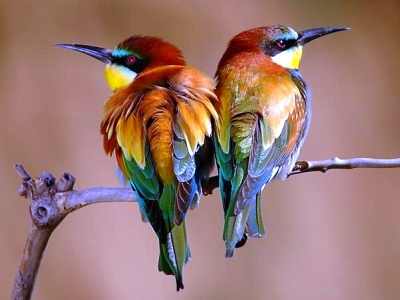 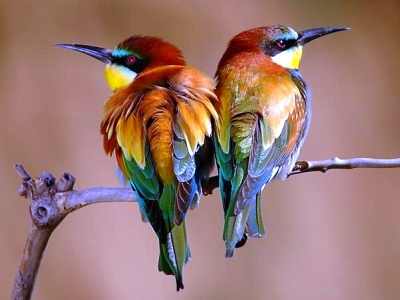 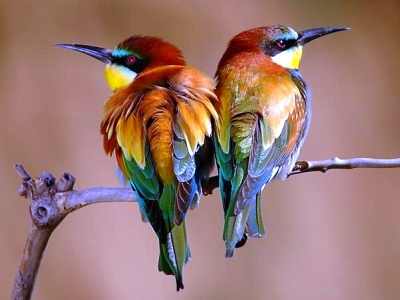 ৪জোড়া ১টি= কত টি
৯
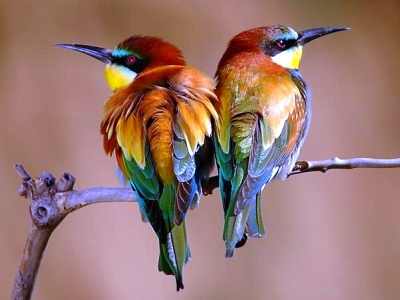 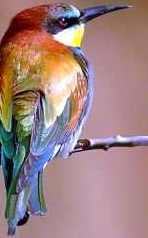 বিজোড় সংখ্যাগুলো খুঁজে বের করে সাজিয়ে লেখঃ
জোড়ায় কাজঃ
২
৩
১
৪
৭
৫
১০
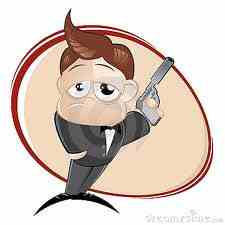 ৯
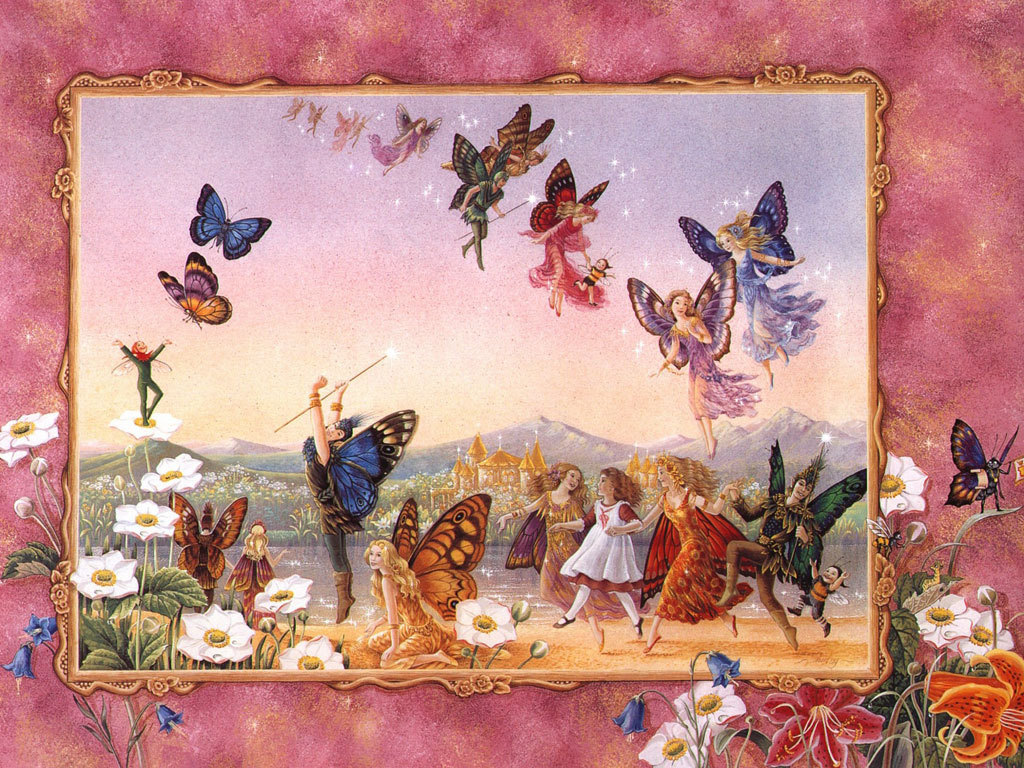 “জীবন অনেক প্রাণময় 
পড়ালেখা করলে হয়”
সবাই ভাল থেকো